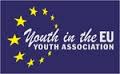 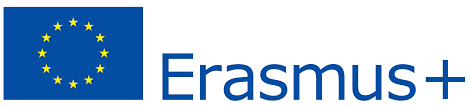 ERASMUS+ KA1-Volunteerism brings us together
Šibenik, 10.-19.10.2016.
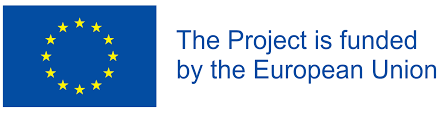 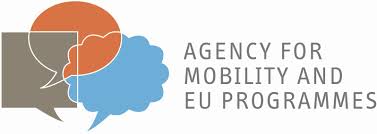 Main project informations:
Project starts at October 10th 2016.
Project closed at October 19th 2016.
Holder and project coordinator: Youth association „Youth in the EU”- Croatia
Project partners:
Organization „Young Citizens United”- Bulgaria
Organization „Europejskie Centrum Inicjatiyw Mlodziezowych”- Poland 
Organization „OTI Arad”- Romania
Criteria of chooosing partnership organizations
Partner organizations in this project mainly come from countries with low volunteerism activities of active population, with a special focus on active participation of young people (Poland 9%, Bulgaria 12%, Romania 14%)
Attention was paid to the partner organization from smaller towns and villages, because of geografical barriers, they do not have equal opportunities for participation in training and also in involving with organizations from larger urban centres
Participants accomodation
All participants of the ERASMUS+ project KA1- Volunteerism brings us together, which comes from partner organizations, will be accomodated in Mare hostel in Šibeniku. Hostel is located in town center.
http://hostel-mare.com/
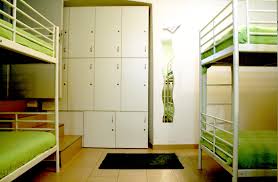 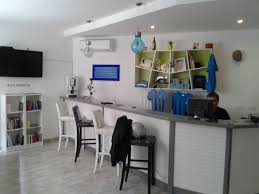 Problem identification:
We have stated several sources of problems and misunderstandings of importance in volunteerism as a positive social value:
Prejudices
Lack of adequate recognition for volunteer work performed
Ignorance of volunteering in mainstream media
Insufficient awareness of the importance volunteerism through educational institutions
The consequences of under developed sectors of volunteering
Lack of active volunteers
Young people are insufficiently familiar with the possibilities of volunteering in the local community, as well as opportunities to participate in the program EVS (European voluntary service)
Project goals:
OVERALL OBJECTIVE OF THE PROPOSED PROJECT: promoting volunteerism among young unemployed people in countries with below average share of voluntary active population compared to the EU average
SPECIFIC OBJECTIVES OF THE PROPOSED PROJECT: informing young people about the possibilities of volunteering in the EU, the exchange of knowledge and experiences with oder participants of the project, and its introduction of good practices and also encouraging of active volunteering
How volunteering can have a posstive impact on life of a young person:
Volunteering is often great way for young unemployed people to gain working experience that will help them to find a job
Volunteering can acquire a variety of practical experiences
Volunteering is developing and understanding of social problems and empathy
Volunteering can acquire new social skills and have huge impact on moral and ethnical concept
Main project activities: Šibenik- 10.10.2016. – 19.10.2016.
Number of participants: 26 (Croatia-8, Bulgaria-6, Romania-6, Poland-6)
The objectives of the main activities : expand the knowledge of participants on volunteering and the opportunities offered by EVS ( European Voluntary Service ), to motivate them to further active participation in volunteering and to approach the concept of volunteering as an altruistic activity in which they invest free time for the benefit of others and the welfare of the community
Place of implementation of project activities
Most of the activities will be implemented in the congress hall of the City Library " Juraj Šižgorić „ and in area of the Information Europe Direct Center in Sibenik .
During main activities there will be held maintained continuous communication on a daily basis with partner organizations .
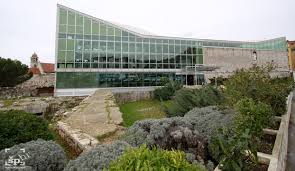 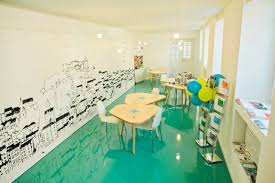 Preparatory work for groups of participants in the project
The teams before reaching the main activity in Sibenik should prepare the following :
Insight into the state of volunteerism in their countries
Examples of good practice of volunteering
A presentation about their customs and culture of their country of origin
Materials for multicultural evening
Preparatory work for groups of participants in the project
Each team should prepare one topic for presentation during the main activities, namely:
Romania - EVS and Erasmus +
Poland - Code volunteering
Bulgaria - The importance of volunteering for the unemployed and disadvantaged persons
The basic methods of learning project activities
The concept to realize these objectives includes:
- Lectures ("Theory of volunteering”, "Meet the EVS and Erasmus + programs " , "Code of Conduct for Volunteers", "The importance of volunteering for the unemployed and disadvantaged youth", "The importance of voluntary confirmation", "Legal framework of volunteering", "Volunteer centers”, " Volunteering marketplace - supply and demand")
- Workshops ("Design and implementation of voluntary action", "Preparing Living Library of volunteering", "Development of an implementation plan Living Library volunteering")
Other methods of learning (non-formal methods)
Sharing experiences
Dialogue
Lectures in front of the audience
Video projections
Creative workshops
Working in multicultural groups / multicultural evening
Brainstorming
Energizer
Field visit ( local CSOs and Volunteer Centre )
Round table
Practical work through "living library "
Benefits for participants and project results
Participants will enhance the knowledge and skills to use English language, which will serve to project activities
Communication with other participants and the presentation and also presentation in front of a group will strength confidence and will acquire the habit of interactive participation in common tasks
Participants will convince all the positive effects arising from dealing with voluntary activities and will be able to compare the development of voluntary scene in your country and in other countries participating in the project
Benefits for participants and project results
Participants will expand their knowledge of the Erasmus+ program and all possibilities offered by EVS
Participants will be encouraged to a greater contribution to their local community, and will be able to transfer acquired knowledge and skills to their peers and invite them to engage in volunteering
Participants will learn about different cultures and customs of all the countries participating in the multi-cultural evenings and will gain international contacts and friendships
Youthpass certificate
At the end of the main activities of the project, participants will be given Youthpass certificates to validate their competencies acquired during mobility abroad.
In this way we will get feedback on participant’s satisfaction with the implemented project activities
Local community benefits
Local communities will have multiple benefits from the acquired knowledge and experiences of organizations that operate there:
Promoting the values ​​of volunteering and volunteer services will affect the perception of the members of the local community to the concept of volunteerism
The positive perception of volunteer activities will contribute to the active involvement of citizens and their participation in local life
Benefits on the national level
The impact and dissemination of results of the project at the national level will provide an example and inspire other civil society organizations to apply their ideas and contribute to solving the identified problems
Benefits on the international level
Increasing the number of volunteers internationally is one of the essential factors in integration processes around the world.
In view of geopolitical events on our planet, need of volunteerism is greater than ever, and volunteering needs more to promote itself at the international level, and that is what this project is about.